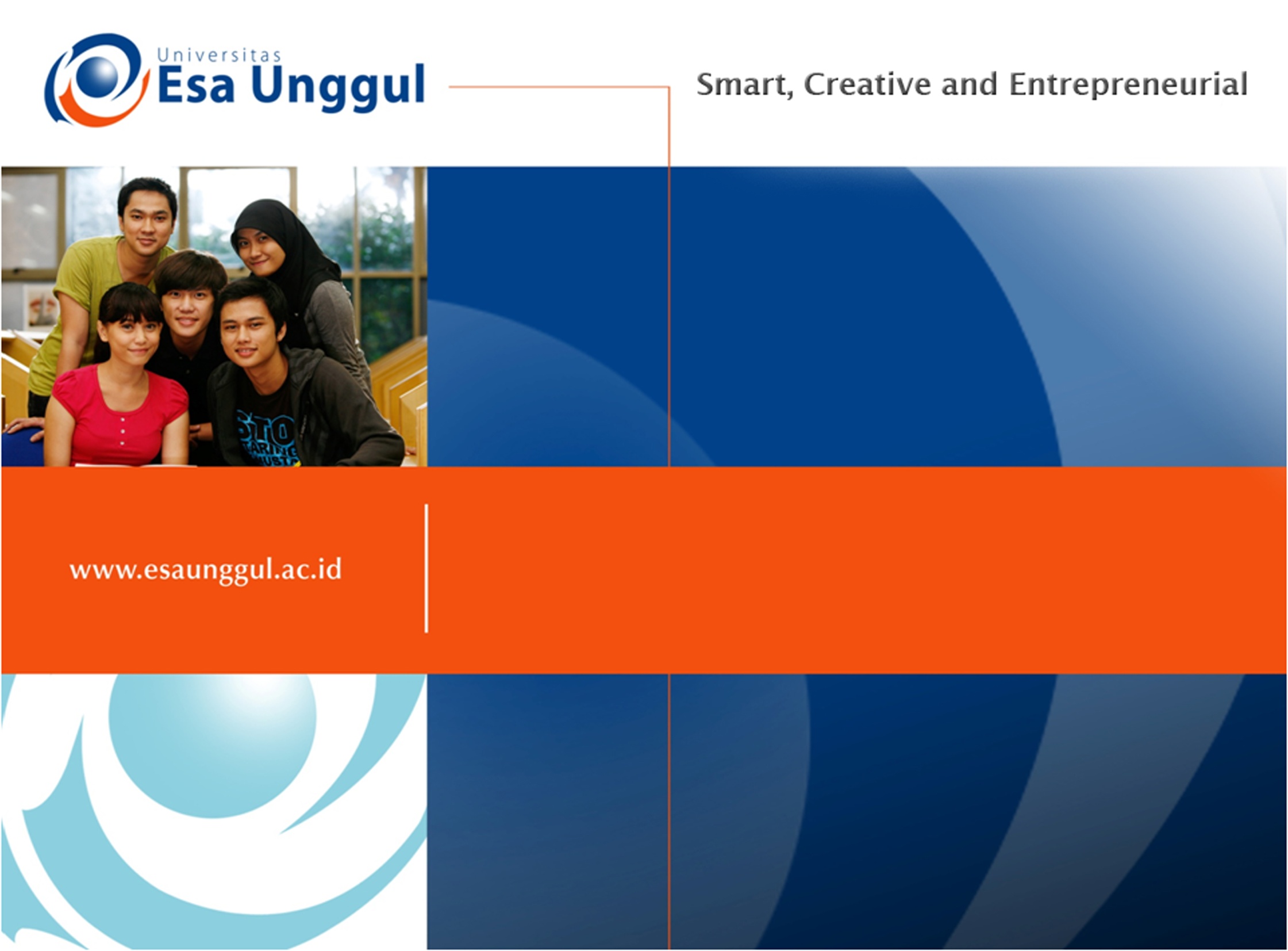 ASSESMENT & ETIKA PEMERIKSAAN PSIKOLOGI
Pertemuan 7
Sulis Mariyanti
PSIKOLOGI
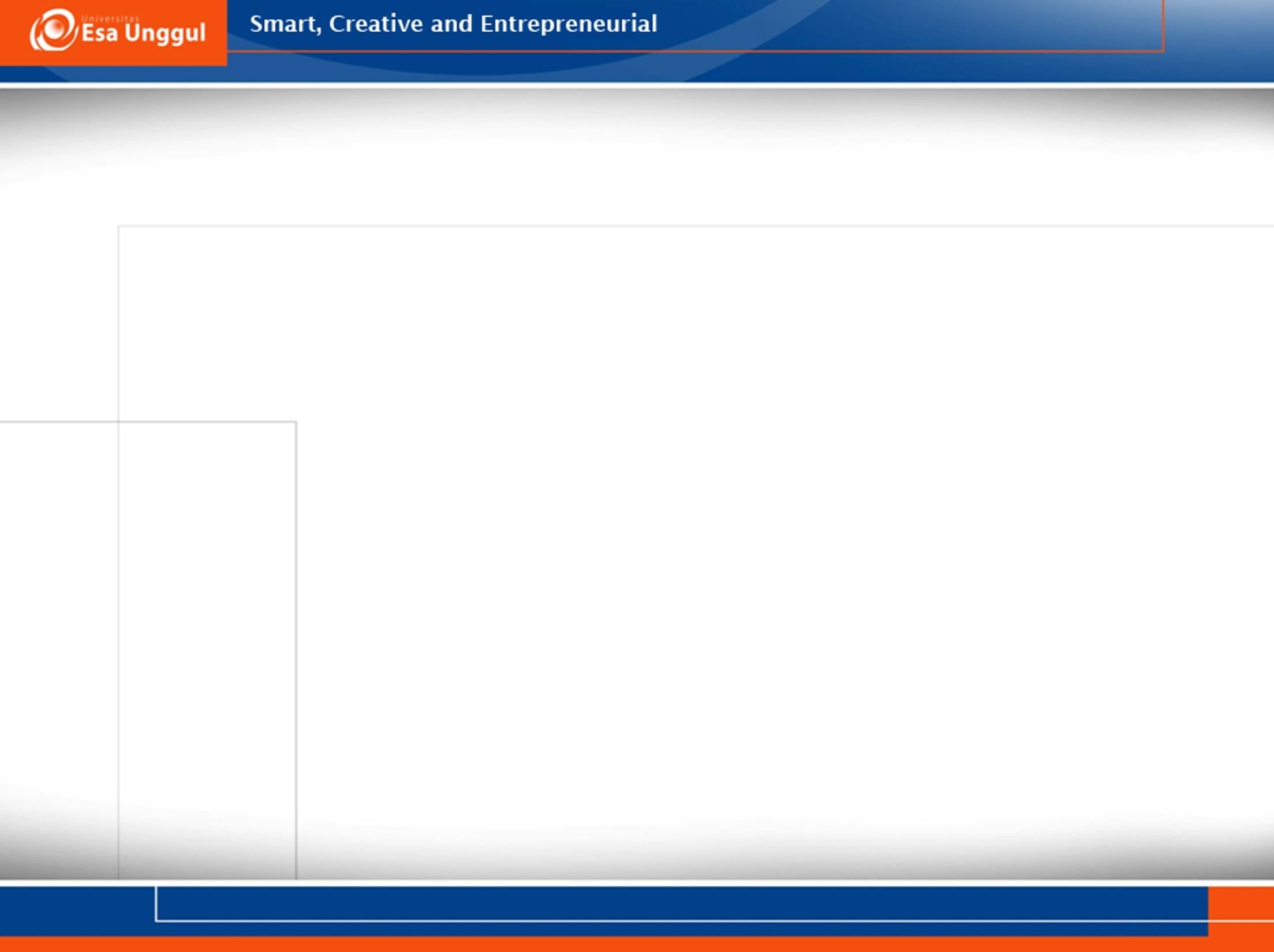 KEMAMPUAN AKHIR YANG DIHARAPKAN
Setelah mengikuti materi perkuliahan ini mahasiswa diharapkan mampu :
Memahami berbagai pendekatan asesmen psikologi
Memahami kode etik secara umum dalam bidang psikologi
Mengenal siapa yang berhak melakukan diagnosa psikologis.
Memahami siapa yang bertanggung jawab mengamankan aparatus tes. 
Memahami bagaimana psikodiagnostikus seharusnya bersikap & bertingkah laku dlm suatu pemeriksaan psikologi.
Konteks Assesment
Ruang lingkup psikodiagnostik
Manusia
Lingkungan 

	

Psikodiagnostik Kepribadian:
Interpsikis (aspek2 yg dicari dlm lingkungan) melalui asesmen situasi
Intrapsikis (aspek yg dicari di dlm diri S) melalui asesmen biopsikologis
T.L = F (individu + lingkungan)
Relasi Individu - Lingkungan
Lingkungan dpt menjadi determinan dari T.L

	2 tokoh Murray & Barker, mengkuantifikasi penga-ruh lingk thd pembentukan T.L
Murray  (Teori Pressure Vs Need) :
	1. Alpha Pressure (tekanan lingkungan yg muncul secara objective)
	2. Betapressure (interpretasi individu tekanan dari luar)


Alat Tes Thematic Apperception Test (TAT)
Pressure +Need  TEMA
Relasi Indidividu - Lingkungan
Barker mengemukakan konsep Behavioral Setting
Behavior = Person Vs Enviroment

 Proses Sejak masa kanak-kanak  Inner Life

T.L dapat dimodifikasi

Yang dideteksi : T.L saat ini + Potensi T.L
Pemeriksaan Psikologi
Seorang Pemeriksa harus:
Terlibat dg situasi agar mengerti T.L
Memahami T.L = ekspresi Need yg harus dipu-askan
Memahami Pemuasan Need = Individu Vs Psychological field
Memahami Psychological Field memiliki valensi aufforderungskarakter (appeal)  arah T.L
Memandang Manusia dlm situasi ttt (Mis : Si A dlm situasi Sekolah, Si B dalam situasi Kerja)
Lingkungan Sebagai Determinan T.L
Dapat dikelompokkan dalam :
Lingkungan Fisik, yi lingkungan alamiah
Lingkungan Sosial, yi relasi dlm organisasi, interpersonal
Lingkungan Simbolik, yi interaksi simbolik (misal: bahasa, komunikasi, media masa)

	Menjaring aspek Lingk = Asesmen Situasional
	Misal : Seeting industri, mencari kesuaian antara kemampuan dan job requirement
BIOPSIKOLOGIS
Faktor biopsikis (dlm diri) juga mjd determinan T.L

Hub antara Bio/Fisiologis Dan Psikis/emosional, harus diperhatikan oleh pemeriksa kasus Klinis, misal Psikosomatis (Psikis – Soma), Alkoholik, Narkotik

1. Tes utk menjaring masalah klinis: MMPI , Rorshach
2. Tes utk menjaring gangguan fungsi Otak : Bender Visual Motor Gestalt Tes, Benten Test of Visual Retention
SITUASI PEMERIKSAAN PSIKOLOGI
Psychological Subjek




			     Psychological Subjek & Pemeriksa
Setting Subjek (need)
Seeting Pemeriksa
(terlibat & mengerti)
Materi Pemeriksaan
Pendekatan Teoritik Dlm Pemerikasaan Psikologi
I. Teknik Behavioral
Berdasarkan Pendekatan Conditioning & Operant Learning
Stimulus - Respon
Intervensi melalui proses learning
Simtom dari problem T.L, indikasi :
Behavioral Excessive
Behavioral Deficit
Behavioral Tdk Wajar

Behavioral Assets (T.L positif) dilihat sbg pengganti T.L yg diinginkan
Menggunakan Reinforcement
Pendekatan Teoritik Dlm Pemeriksaan Psikologi
2. Teknik Objektif
Sejalan perkemb psikometrik (tes psikologi baku)
Lbh menekankan pd teori trait & faktor yg merup dimensi yg akan diukur dari  kepribadian 
Biasanya dalam bentuk skala Self Report Inventory
Bergantung pada domain interest dlm merancang skala kepribadian , misal : EPPS, Eysenck Inventory anxiety, PF 16, MMPI
Pengkuran lebih mudah karena telah dikelompokan (traits)
Pendekatan Teoritik Dlm Pemeriksaan Psikologi
3. Teknik Proyektif
Dilatarbelakangi oleh teori Psikoanalisa Freud
Melihat Aspek Kepribadian dari hal yg Uncouncious
Memungkinkan repon subjek yg variatif, multidi-mensional, respok yg “kaya”
Proyeksi (menurut Lindzey, 1961) memiliki 2 pengertian : 
Classic Projection (Freud ) = proyeksi dilihat sbg mekanisme defence & patologis
Generalized Projection (Sundberg, 1977) = proyeksi adalah proses yg normal
Pendekatan Teoritik Dlm Pemeriksaan Psikologi
Ada 5 kelomp kategori Proyeksi dilihat dari tipe respon (Lindzay) yi:
Free Association Technique misal : Lie detector
Construction Technique, misal TAT
Completion Technique, misal SSCT
Choice&Ordering Technique, mis WB (Pict Arr)
Expression Technique, misal Baum, DAM
Kode Etik Psikologi
Dari APA (American Psychological Association)  click di www.APA.com)
Dari HIMPSI (Himpunan Psikologi Indonesia)  (click di www.himpsi.org)
09/03/2018
wien/pd1
14
Siapa yang berhak melakukan diagnosa Psikologis ?
Ahli psikologi  psikolog yang memiliki SIP (Surat Ijin Praktek).
Bukan ahli psikologi  harus mendapat pelatihan khusus (sertified), dan di bawah supervisi seorang ahli (Psikolog).
09/03/2018
wien/pd1
15
Siapa yang bertanggung jawab mengamankan aparatus tes?
Tes Level A  dpt dilaksanakan oleh administrator dg bimbingan manual tes.
 Contoh : tes prestasi, tes vokasional.
Tes Level B  dpt dilaksanakan oleh mereka yg telah mdpt pelatihan khusus & mempunyai pengetahuan psikologi.
Contoh : tes inteligensi, tes bakat, tes minat, tes personality inventory.
Tes Level C  dpt dilaksanakan oleh mereka yg mdpt kemampuan khusus yg mendalam utk penyelenggaraannya melalui supervisi yg ketat seorang ahli psikologi (dg SIP).
Tes Inteligensi utk penggunaan klinis, tes kepribadian.
09/03/2018
wien/pd1
16
Sikap & Tingkah laku Psikodiagnostikus dlm pemeriksaan & diagnosa psikologi.
Etika pengetesan.
Etika dlm tes meramalkan.
Etika dlm tes mendeskripsikan.
Etika dlm tes menemukan diri sendiri. 
Relasi Pemeriksa dg Subjek yg diperiksa.
Perlakukan Subjek sbg individu (prinsip humanistik).
Jaga rahasia pribadi subjek.
Buat diagnosa dg hati-hati.
Pahami kesulitan2 subjek.
09/03/2018
wien/pd1
17
Kode etik Himpsi yg terkait dg pemeriksaan psikologi.
Bab III: Kompetensi (dlm pemeriksaan psikologi)
Bab IV: Hubungan Antar Manusia
Bab V: Kerahasiaan Rekam dan Hasil Pemeriksaan Psikologi
Bab XI: Asesmen
Pasal yang mengatur Asesmendlm Kode Etik Psikologi
Pasal 62: Dasar Asesmen
Pasal 63: Penggunaan Asesmen 
Pasal 64: Informend Consent dlm Asesmen
Pasal 65: Interpretasi Hasil Asesmen
Pasal 66: Penyampaian Data & Hasil Asesmen
Pasal 67: Menjaga alat, Data dan Hasil Asesmen
Diskusi
Diskusikan salah satu kasus pelanggaran etika pemeriksaan psikologi.
09/03/2018
wien/pd1
20